Enhancing PCL Usability: A GUI Front-End, Interfacing with VTK, Image Processing on Point Clouds, and More!
David Doria
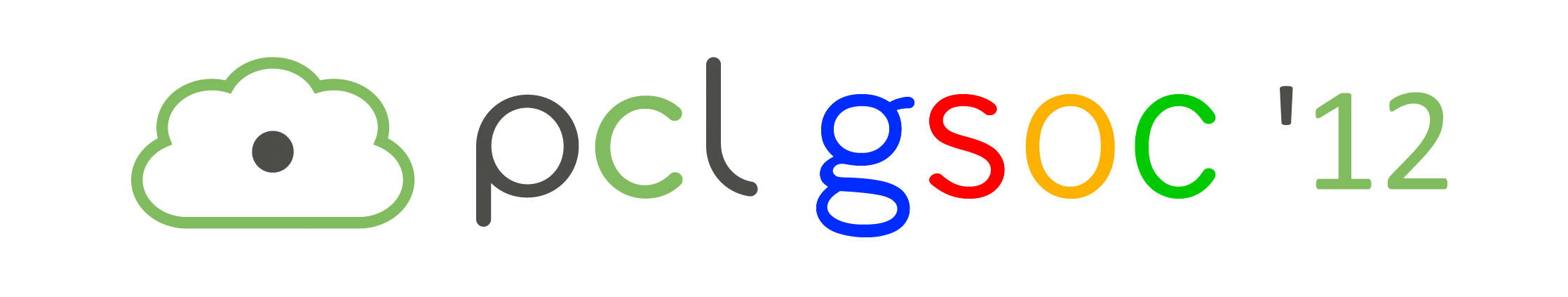 GSoC Projects
Web-based applications
Object Reconstruction
Recognition module improvements
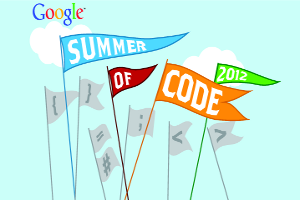 New feature descriptors
Segmentation Algorithms
Real-time 3D Applications (Kinect)
GPU Particle Filters
3D edge extraction
Graphical Model-based Segmentation
2D Image Drawing
Overview Of This Talk
2D Image Processing (Nikhil Somani)

Lightweight GUI Front-end (Jeremie Papon)

PCL in PowerPoint (P. Kalogiros G. Popa)

PCL/VTK Conversions (R. Rusu, D. Doria)

PCL Examples Initiative
2D Image Processing (Nikhil Somani)
Apply image processing techniques to point cloud data (color and depth)

No library dependencies

Simple data-types (can be plucked out of PCL and used in other applications with ease!)
Example
Canny edge
Gray threshold
+
Gray dilation
Follow-up with 3D Processing
2D Image Features
Filtering with custom kernels (convolution)

Edge detection (Canny, Sobel, Roberts, Prewitt, Laplacian of Gaussian, SUSAN)

Morphological operators (grayscale and binary opening, closing, erosion, dilation)

2D keypoint extractors and feature descriptors(Harris corner, Harris-Affine, Hessian, blob, SIFT, SURF, HoG, Signatures, MSER)
Edge Detection
Canny
Roberts
Prewitt
Sobel
Morphological Operations
erosion
dilation
opening
closing
Keypoint Detection
(Harris Corners)
More Features Coming Soon!
Image Transformations
Euclidean, Similarity, Affine, Projective

Segmentation using Graph Cuts : 
Binary segmentation using min-cut/max-flow.
Multi-label optimization using α-expansion and α-β-swap algorithms
A GUI for PCL
Graphical interface for manipulating clouds

Allows new users to easily experiment with PCL capabilities

Extensible – plug-in architecture easy to extend as PCL evolves

Multiplatform – Qt/VTK

Model/View architecture -> flexibility
Preview
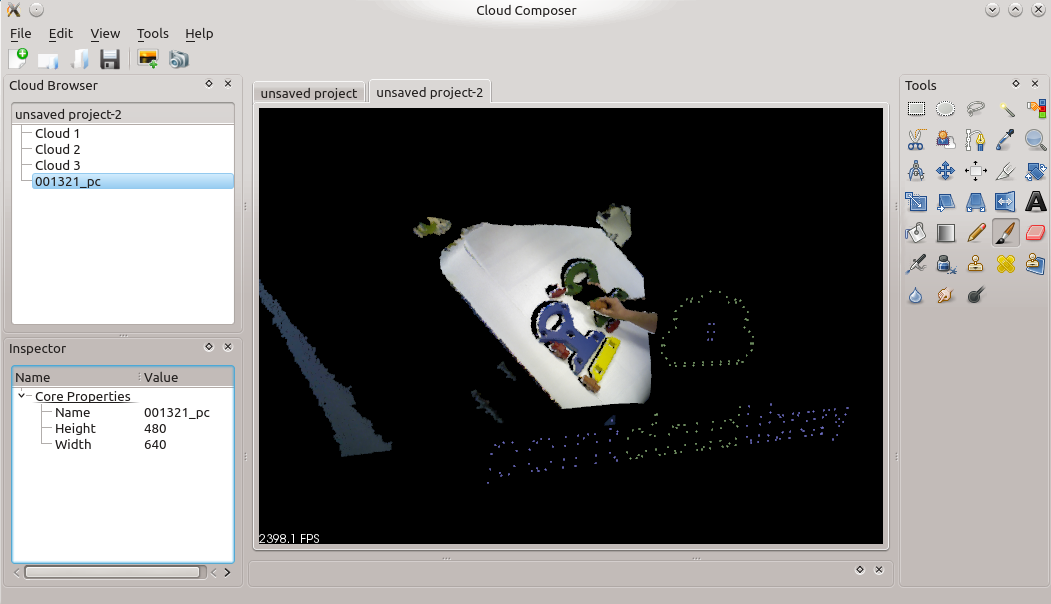 Project Model
Project Browser
Cloud
Cloud
Cloud
Normals
Normals
Normals
PCL Tools/ Plugins
SHOT
NARF
FPFH
Cloud Viewer
Property
Inspector &
Editor
Plugin System
Tool Selector
Cloud Composer Project Model
Tool Plugin
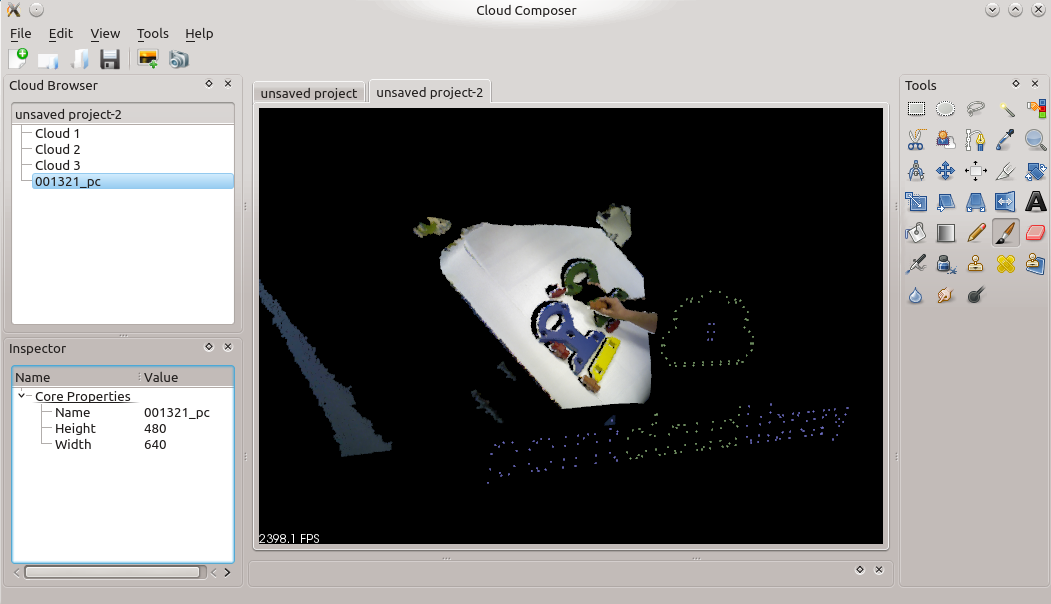 Tool Parameter Model
Tool Factory
Cloud0
Cloud2
Undo/Redo Stack
Cloud1
Tool Parameter View
Cloud
Modify
Merge
Cloud
Work Queue
Worker Thread (s)
Cloud Command
Cloud
Cloud
Cloud Command
Split
Tool Instance
Tool Instance
Tool Instance
Cloud
Cloud
Working Copy
Create
Cloud
Initial State
[Speaker Notes: PCL functionality encapsulated within a set of plugin tools
Separate the GUI Model and Views from the workers
Uses Qt plugin framework (multiplatform)

Tool factory generates tool instance
Generates cloud command instance from pre-defined command types 
Pushes this onto work queue

Plugins never touch model directly – they work on local copies of data through commands (which are defined in GUI code)
Once tool completes, output replaces original cloud(s) in the model, with original(s) pushed onto undo stack

Work queue spawns worker threads and moves tool instances to them
Pops commands off queue until data dependency occurs]
Plugin Tools
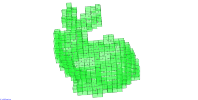 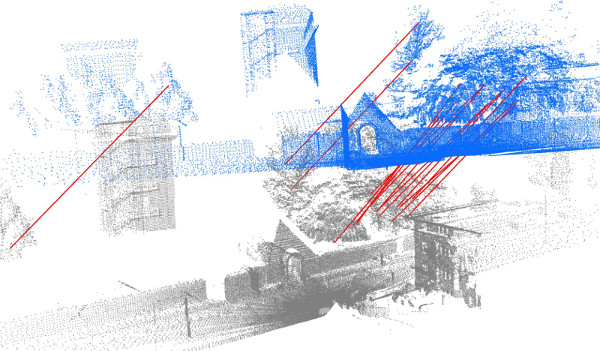 Spatial data structures
KD-Tree
Octree
Registration
Iterative Closest Point
Normal Distributions Transform
Point selectors
Rectangle
Lasso
Connected Components
Features
Normals
(F) Point Feature Histograms
SHOT
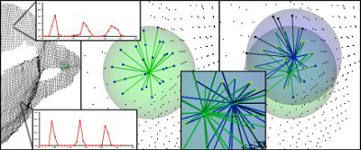 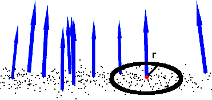 Plugins
Filters
Downsample
Outlier Removal
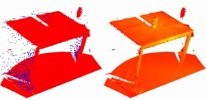 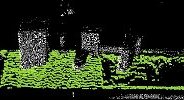 Segmentation
Euclidean Clusters
Models- Plane/Cylinder/Sphere
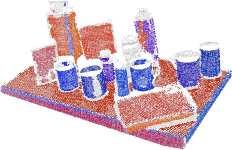 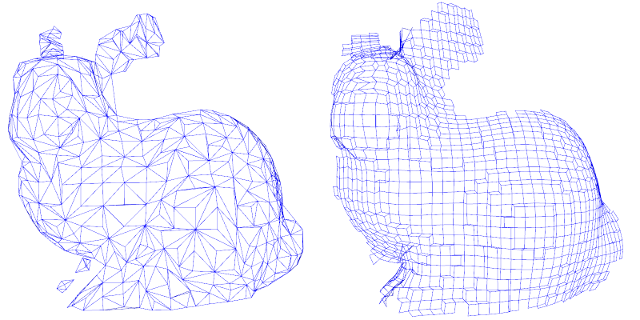 Mesh generation/smoothing
Greedy triangulation
MLS smoothing
Concave/Convex Hulls
Marching Cubes
Pointclouds in PowerPoint(P. Kalogiros, G. Popa)
Hard to show a 3D in a single frame

Interact with point clouds live during presentations

Saves tremendous time getting viewpoints correct for screenshots
World Premier!
VTK/PCL Interface
Researchers shouldn’t have to choose one or the other

Easy to start working with PCL if you are used to working with VTK

Handles points, as well as common attributes (normals and colors)

Easily apply PCL algorithms to existing VTK datasets
VTK/PCL Conversions
vtkStructuredGrid -> pcl::PointCloud (organized)
vtkPolyData -> pcl::PointCloud (unorganized)

pcl::PointCloud (organized) -> vtkStructuredGrid 
pcl::PointCloud (unorganized) -> vtkPolyData
PCL Examples Initiative
PCL has excellent tutorials

Users like to learn by example


Can’t have a tutorial for every single function
VTK
ITK
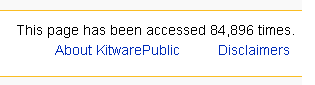 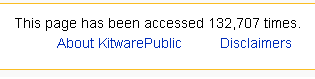 Examples Initiative
Modeled after successful VTK/ITK examples 

Store examples directly in main repository

Give anyone who asks commit access to the examples/ directory
Homework
Go home, install PCL

Start learning PCL

When you have your first question, solve it (perhaps ask the mailing list)

Turn it into an example and send it to the mailing list
Summary
Many exciting new additions

Thanks Google Summer of Code!

Please contribute!